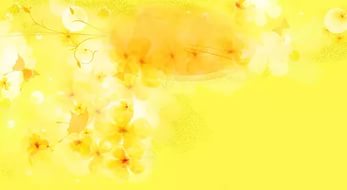 Цветок из 
атласных лент
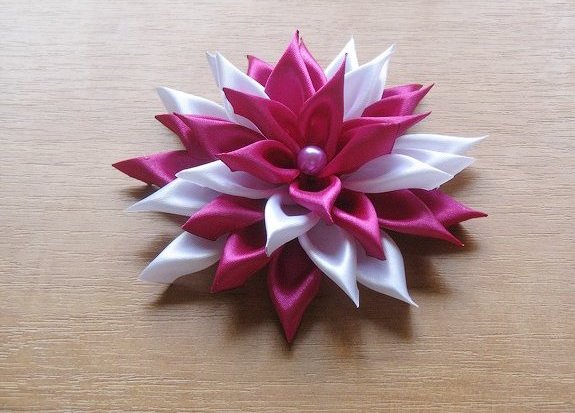 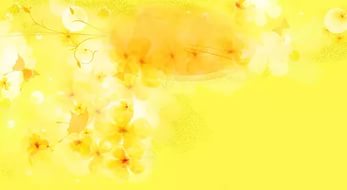 Материалы и инструменты:
Атласная лента размер 1 см, 5 см
2. Пинцет
3. Свечка
4. Бусинка
5. Клей титан
6. Линейка
7. Бусинка
Первым этапом будет выполнение лепестков будущего цветка. Для этого нарезаем ленту первого цвета небольшими отрезками по 5 см длиной.
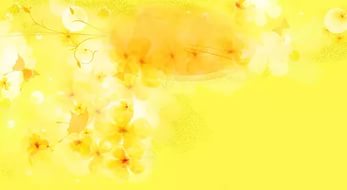 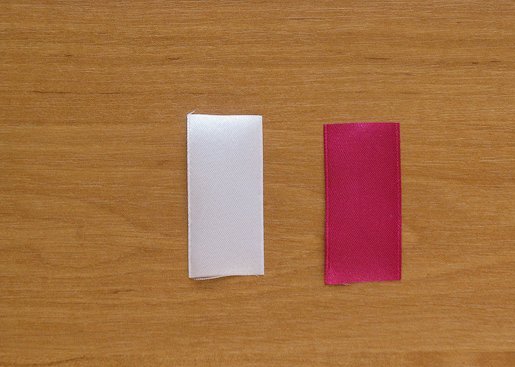 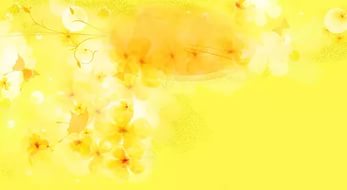 Складываем получившийся прямоугольник пополам, обрезаем и опаливаем кончик.
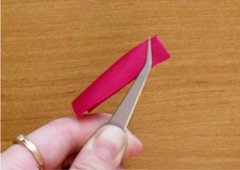 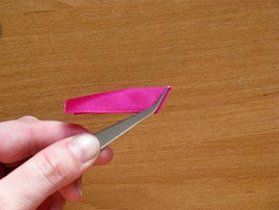 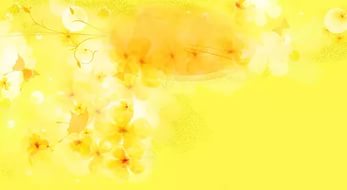 Так как атлас имеет свойство плавиться, то уголок склеивается и получается острый конец.
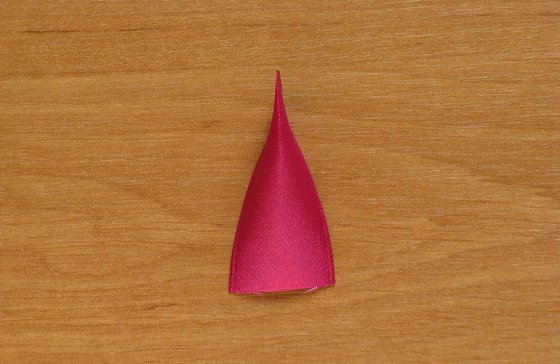 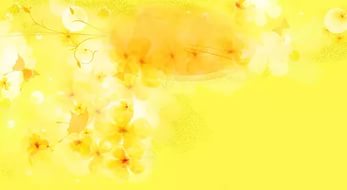 С другой стороны складываем края к середине, как показано на фото:
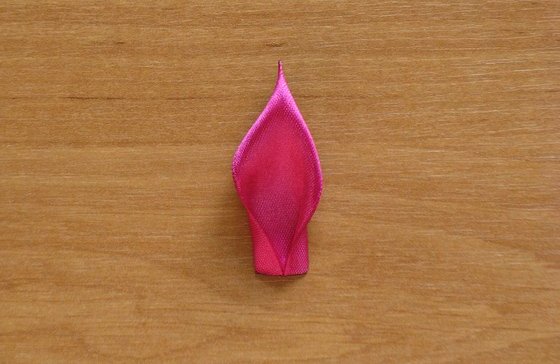 Получился лепесток. Таким же образом заготавливаем 20 лепестков первого цвета и 15 – второго.
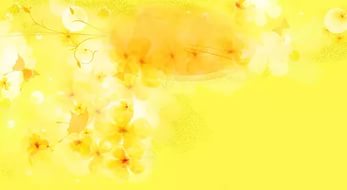 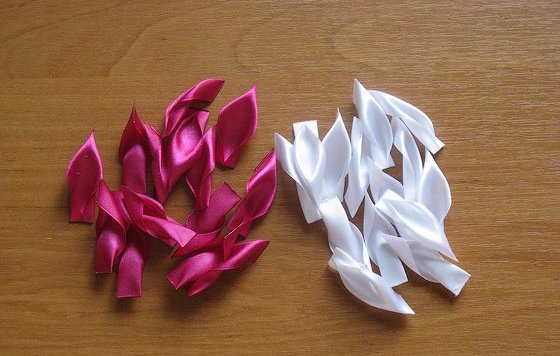 Теперь делаем основание для цветка. Изготовить его можно из атласной ленты шириной в 5 см. Вырезанный цветок обязательно нужно опалить огнем, иначе он начнет сыпаться.
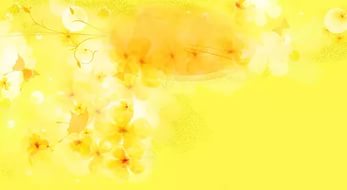 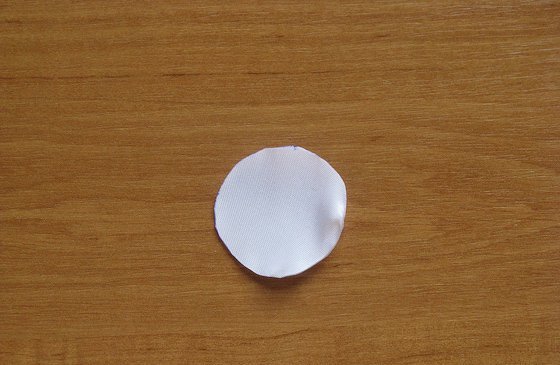 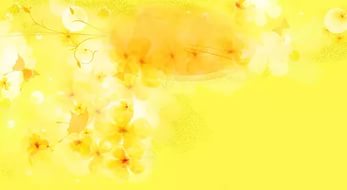 На приготовленную основу, чередуя цвета, наклеиваем лепестки в 3 слоя.
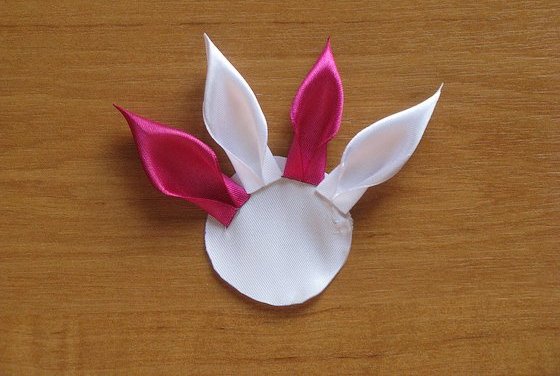 Последним штрихом будет приклеивание последних пяти лепестков того цвета, которых было больше.
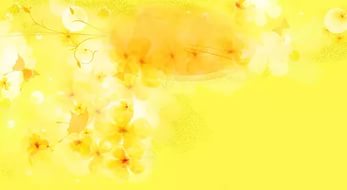 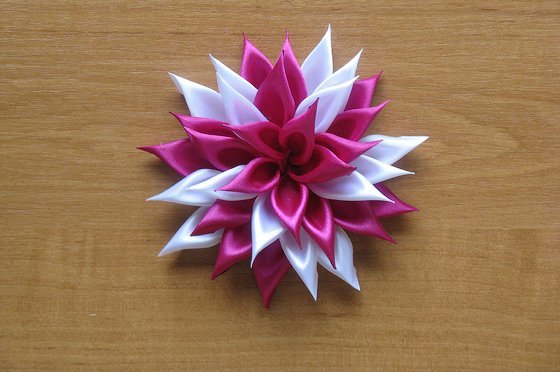 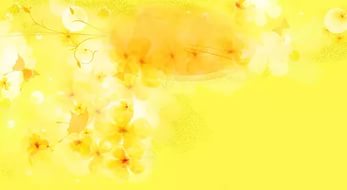 Крепим на клей бусинку в центр цветка. Цветочек готов.
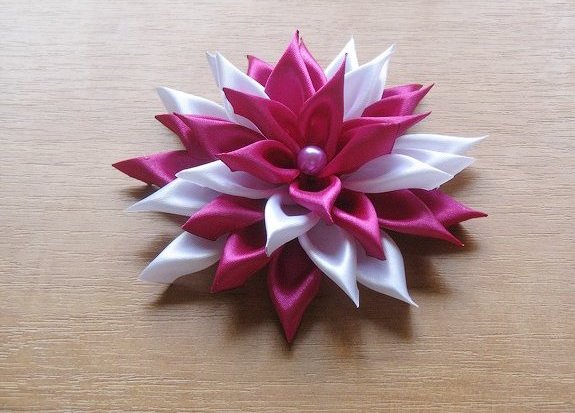